不要為明天憂慮
馬太福音 6:25-34
25「所以，我告訴你們，不要為你們的生命憂慮吃甚麼喝甚麼，或為你們的身體憂慮穿甚麼。生命不勝於飲食嗎？身體不勝於衣裳嗎？26你們看一看那天上的飛鳥，也不種也不收，也不在倉裏存糧，你們的天父尚且養活牠們。你們不比飛鳥貴重得多嗎？27你們哪一個能藉著憂慮使壽數多加一刻呢？
28何必為衣裳憂慮呢？你們想一想野地裏的百合花是怎麼長起來的：它也不勞動也不紡線。29然而我告訴你們，就是所羅門極榮華的時候，他所穿戴的還不如這些花的一朵呢！30你們這小信的人哪！野地裏的草今天還在，明天就丟在爐裏，上帝還給它這樣的妝飾，何況你們呢？
31所以，不要憂慮，說：『我們吃甚麼？喝甚麼？穿甚麼？』32這都是外邦人所求的。你們需要這一切東西，你們的天父都知道。33你們要先求上帝的國和他的義，這些東西都要加給你們了。34所以，不要為明天憂慮，因為明天自有明天的憂慮；一天的難處一天當就夠了。」
為甚麼憂慮
「人無遠慮，必有近憂。」
               《論語．衛靈公》
人如果不作長遠打算，預防可能發生的事態變化，很快的眼前就會有憂患的事情發生。
憂慮之事是否值得？
憂慮反應是否合理？
憂慮帶來甚麼後果？
為甚麼憂慮
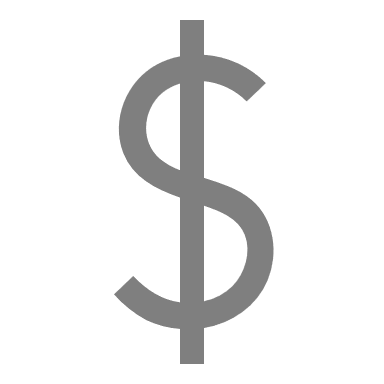 「所以，我告訴你們，不要為你們的生命憂慮吃甚麼喝甚麼，或為你們的身體憂慮穿甚麼。」(太6:25)
有所追求，就需要…
食物和衣服 - 基本的需要
食物和衣服 - 享受和身份
為甚麼憂慮
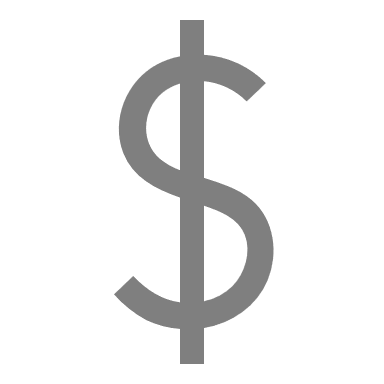 「不要為自己在地上積蓄財寶」(太6:19)
「你們不能又服侍上帝，又服侍瑪門」(太6:24)
「因為你的財寶在哪裏，你的心也在哪裏。」(太6:21)
為甚麼憂慮
「生命不勝於飲食嗎？身體不勝於衣裳嗎？」(太6:25…
人為了「飲食」和「衣裳」 ，犧牲了「生命」和「身體」
如何能放下心中的不安？
「你們看一看
那天上的飛鳥… 」
飛鳥和花需要努力嗎？
「你們想一想
野地裏的百合花… 」
「你們看一看
那天上的飛鳥… 」
身長14cm
體重24g
適應力強
警覺性高
不願接受飼養
努力…
但接受自己的限制
「你們哪一個能藉著憂慮使壽數多加一刻呢」
「一天的難處一天當就夠了。」
感恩、領受
「 你們的天父尚且養活牠們…」
知道有一位
在照顧我們
「上帝還給它
這樣的妝飾…」
「你們不比飛鳥貴重得多嗎？ 」
生命
不是為著憂慮
「你們要先求上帝的國和他的義，這些東西都要加給你們了。 」
上帝的國
人生的目標
上帝的義
人生的道路